SE1011Week 6, Class 1
Today
Return Half Exam 2 (cont.)
Object Oriented Programming (cont.)
Muddiest Point
Next Half Exam:
Week 7, Monday
SE-1011 Slide design: Dr. Mark L. Hornick Instructor: Dr. Yoder
1
Muddiest Point
2
Muddiest Point (2)
3
IEEE Xtreme Competition
24 hour programming competition
Deadline for registration is tomorrow – see your email
I will proctor a few hours of the competition
If you have prior programming experience, I recommend the competition
If you have lots of free time, I also recommend it, regardless of your experience level
SE-1011 Slide design: Dr. Mark L. Hornick Instructor: Dr. Yoder
4
Object Oriented Programming
Why use object oriented programming (OOP)?
Natural way to 
model real-world objects
describe computing components
Encapsulation!
Present clean interface and behavior to users
Users don't have to know internals to use
Helps detect and correct for errors
SE-1011 Slide design: Dr. Mark L. Hornick Instructor: Dr. Yoder
5
What is an Object?
A class defines a new type of object
An object is an instance of a class with
its own values for instance variables
behaviors performed using its own instance variables
Unlike primitive …
types, class types are defined based on other types, and define behaviors
values, objects have behaviors
variables, a variable with a class type actually holds a reference, not the object directly
6
How to copy a class?
main(…)
inputHour
hours
minute
hours
minute
285638
285652
11
31
11
31
12
int
int
int
int
int
clock
clock2
285638
Clock
Clock
Clock ref
Clock ref
285652
SE1011Week 6, Class 1
SE-1011 Slide design: Dr. Mark L. Hornick Instructor: Dr. Yoder
7
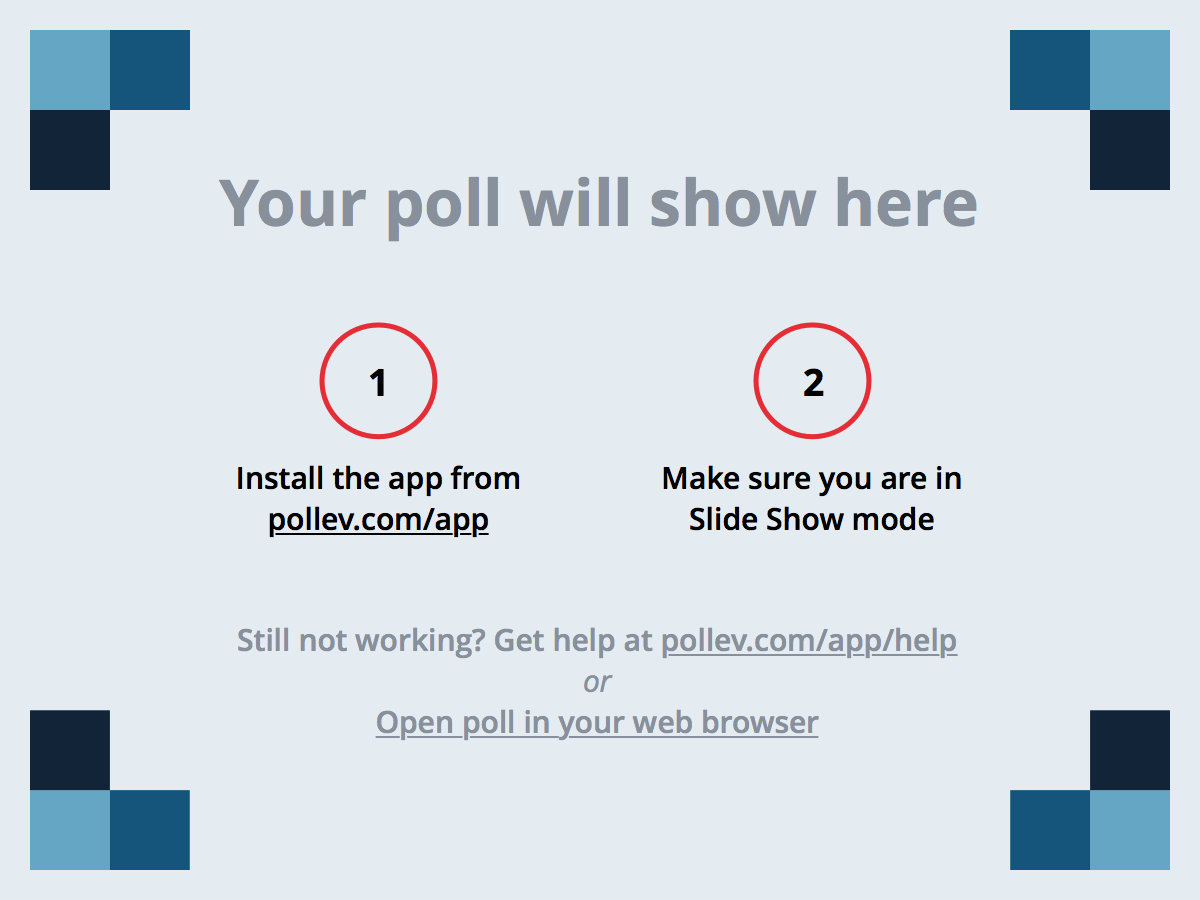 SE-1011 Slide design: Dr. Mark L. Hornick Instructor: Dr. Yoder
8
Acknowledgement
This course is based on the text
Introduction to Programming with Java by Dean & Dean, 2nd Edition
SE-1011 Slide design: Dr. Mark L. Hornick Instructor: Dr. Yoder
9